資料
第４期大阪府がん対策推進計画
ＰＤＣＡ進捗管理について
令和６年度大阪府がん対策推進委員会
第２回小児・AYA世代のがん対策部会
１
大阪府の取り組み（第４期大阪府がん対策推進計画）
がんになっても適切な医療を受けられ、安心して暮らせる社会の構築
＜基本理念＞
＜全体目標＞
がん死亡率の減少
がんり患率の減少
がん生存率の向上
がん患者・家族の生活の質の維持
＜基本的な取組み＞
(3)患者支援の充実
○がん患者の相談支援
○がん患者への情報提供
○がん患者等の社会的な課題への対応
(2)がん医療の充実
○医療提供体制の充実
○小児・ＡＹＡ世代のがん・高齢者のがん・希少がん等 
    の対策
○高度・専門的な医療の活用
○緩和ケアの推進
(1)がんの予防・早期発見
○がんの予防
（たばこ対策等）
○肝炎肝がん対策の推進
○がん検診によるがんの早期発見
(４)データの基盤整備・活用　　 ○がん登録の精度向上　　○がん登録等のデータ利活用
(５)がん対策を社会全体で進める環境づくり
○社会全体での機運づくり○大阪府がん対策基金　
○がん患者会等との連携促進○がん教育、がんに関する知識の普及啓発
令和6年度における基本的な取組みは、概ね予定どおり実施している
2
２　がん医療の充実、　３　患者支援の充実
２（２）小児･AYA世代のがん･高齢者のがん･希少がんの対策　計画Ｐ72
３（３）がん患者等の社会的な課題への対策   　　  　　　　　計画Ｐ76-78
≪第４期大阪府がん対策推進計画におけるモニタリング指標≫
概ね予定どおり
３
概ね予定どおり
４
３　患者支援の充実
（１）がん患者の相談支援　　　　　　　　  計画Ｐ75
（２）がん患者への情報提供　　　　　　　  計画Ｐ76
（３）がん患者等の社会的な課題への対策 　 計画Ｐ76ｰ78
≪第４期大阪府がん対策推進計画における個別目標及びモニタリング指標≫
概ね予定どおり
５
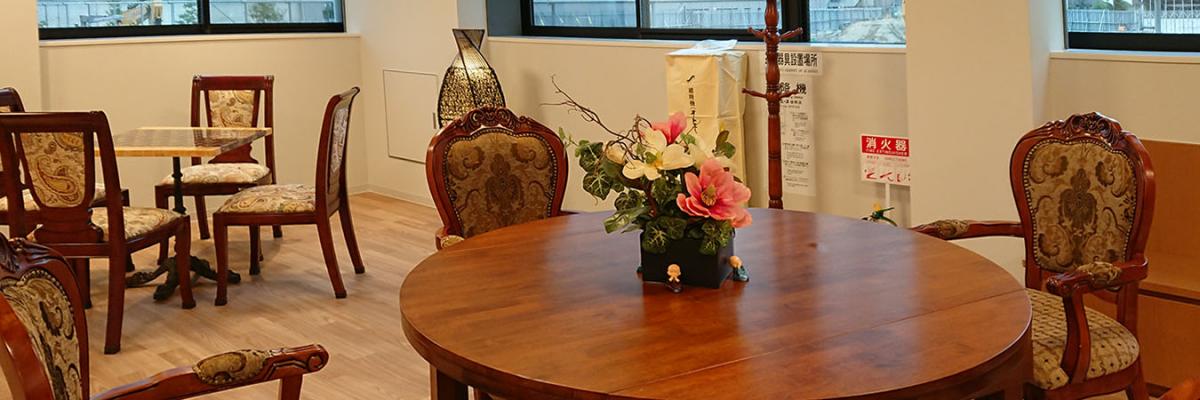 概ね予定どおり
６
４　がん対策を社会全体で進める環境づくり
（１）社会全体での機運づくり　　　　　　　　計画Ｐ81
（２）大阪府がん対策基金　　　　　　　　　　計画Ｐ81
（３）がん患者会等との連携推進　　　　　　　計画Ｐ82
（４）がん教育、がんに関する知識の普及啓発　計画Ｐ82
≪第４期大阪府がん対策推進計画におけるモニタリング指標≫
概ね予定どおり
７
概ね予定どおり
８